UBND QUẬN LONG BIÊN
TRƯỜNG MN ÁNH SAO
GIÁO ÁN
ÔN SỐ LƯỢNG TRONG PHẠM VI 3
Lĩnh vực: Phát triển nhận thức
Lứa tuổi:  Mẫu giáo nhỡ  4 - 5 tuổi
Giáo viên: Nguyễn Thị Huyền Trang
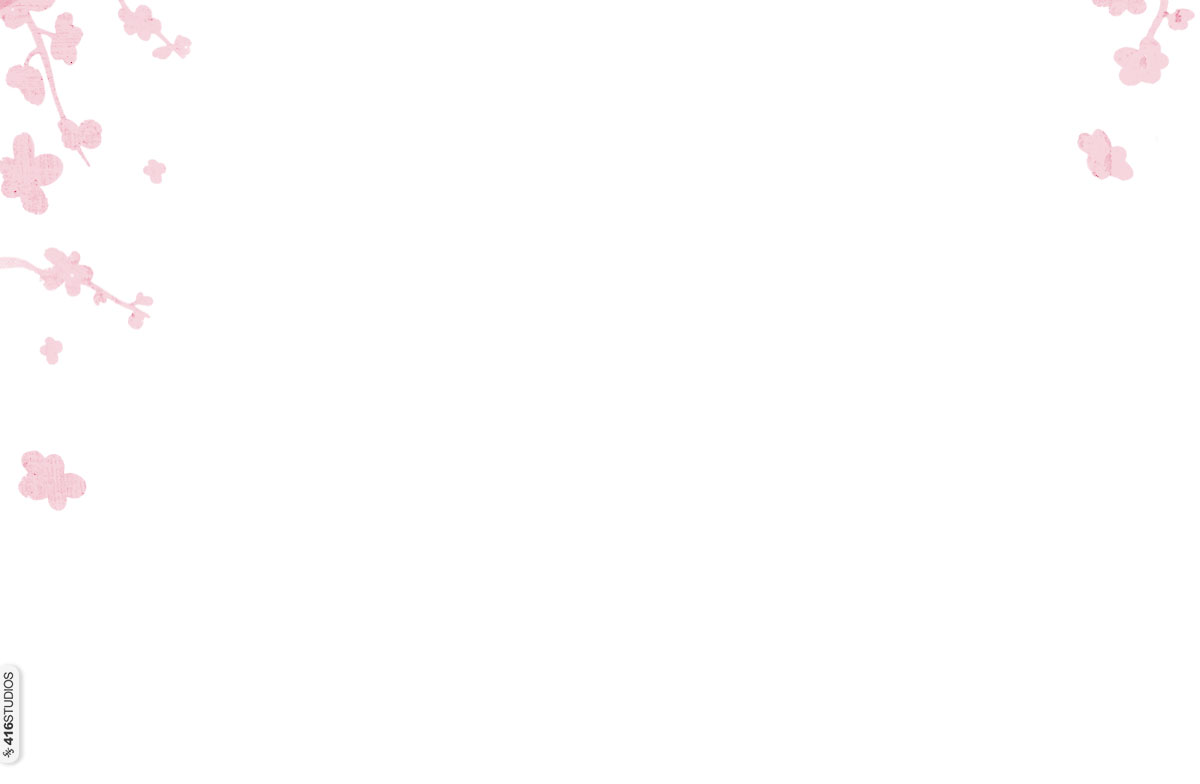 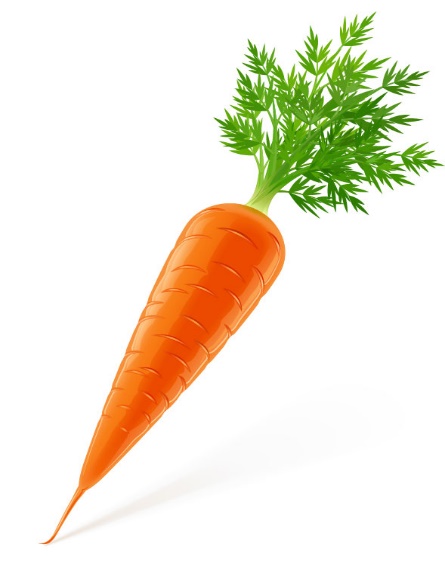 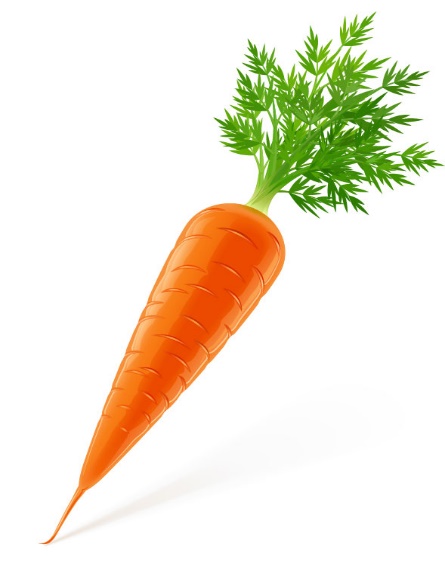 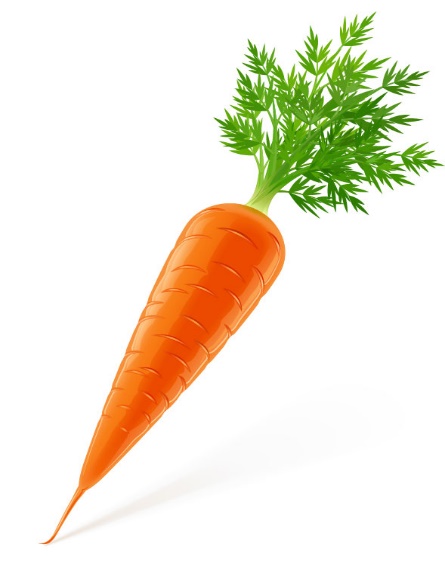 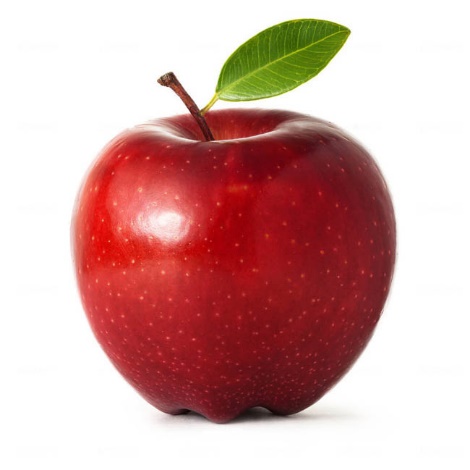 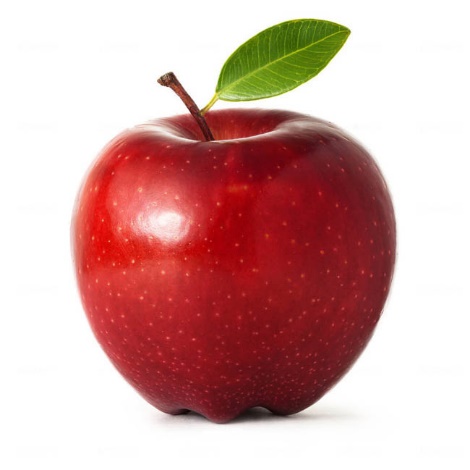 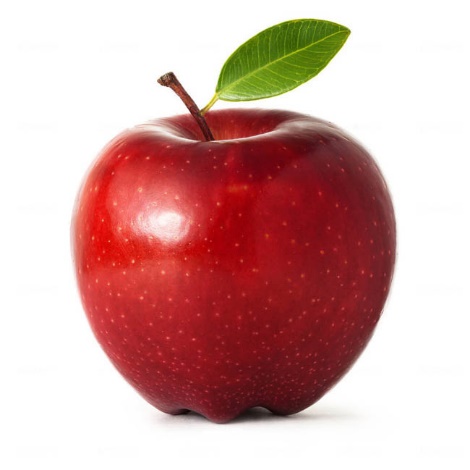 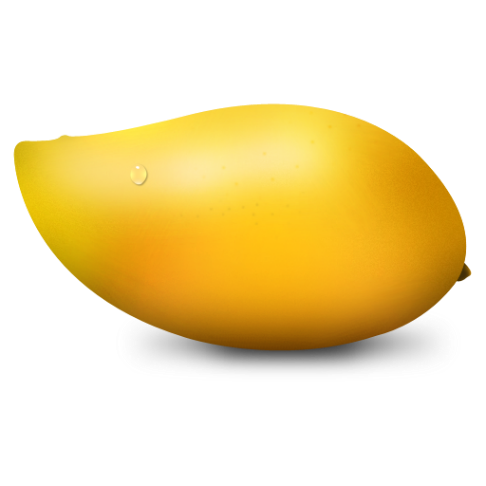 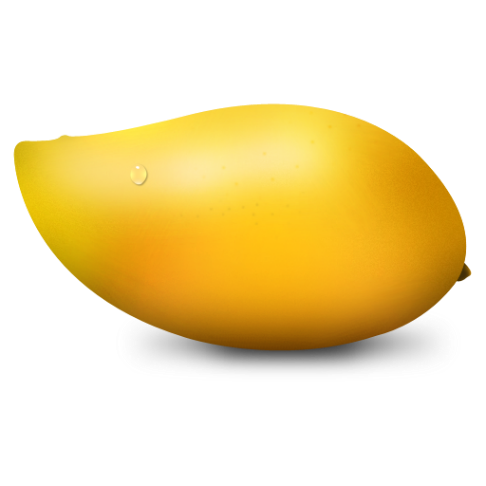 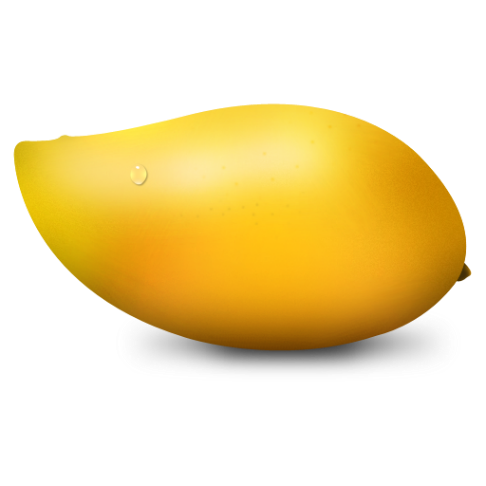 3
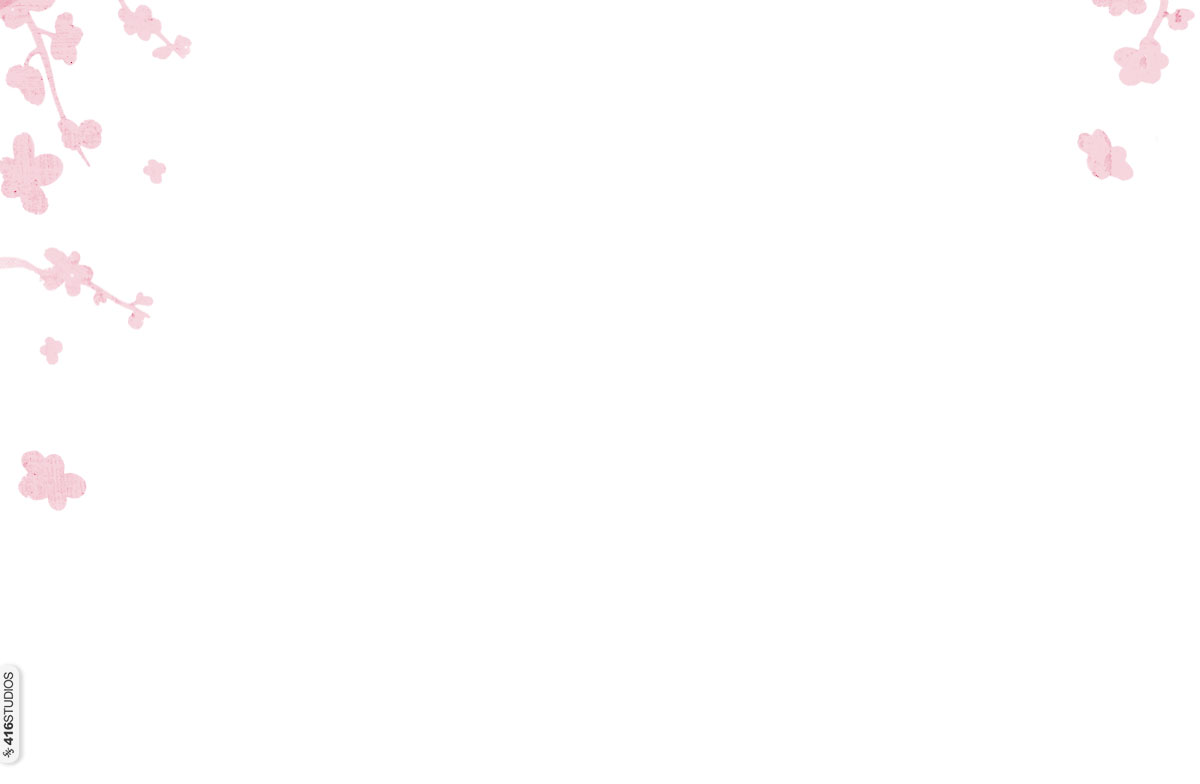 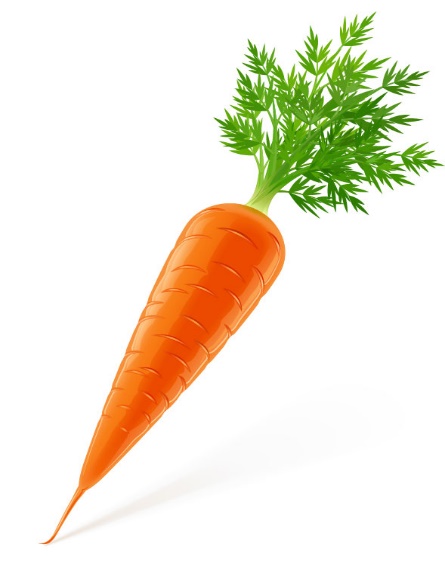 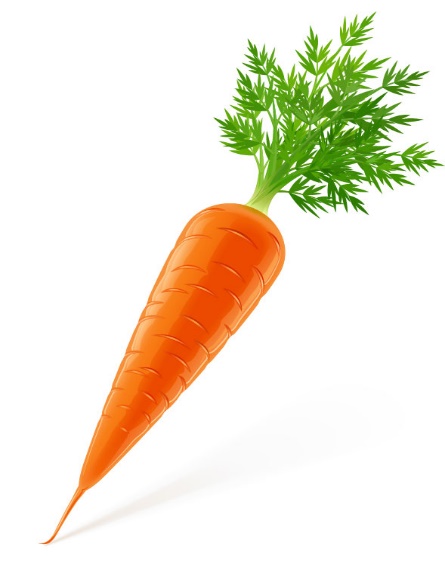 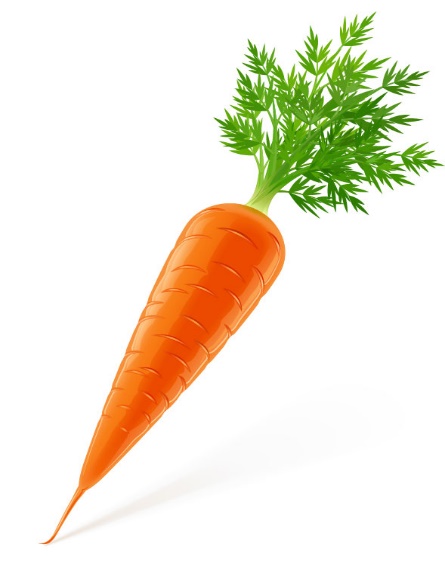 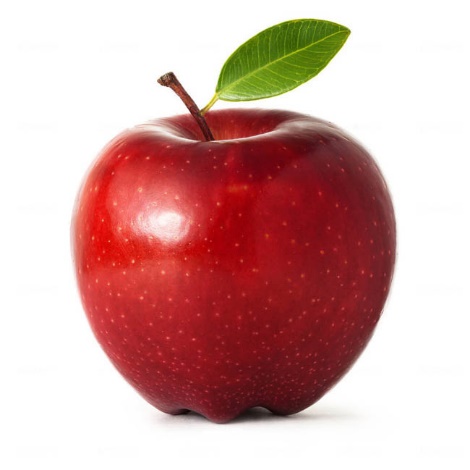 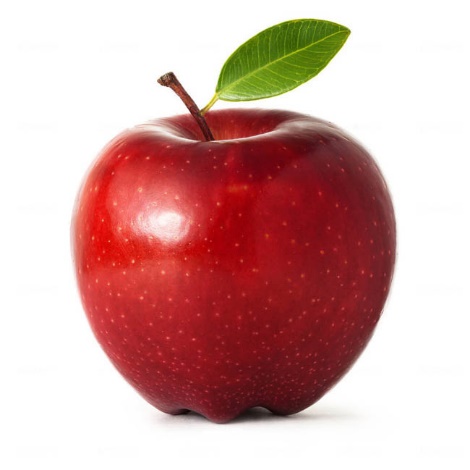 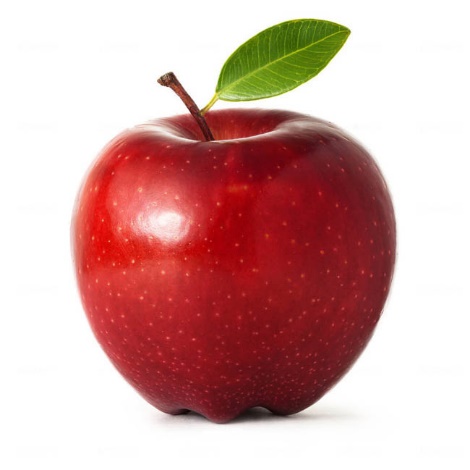 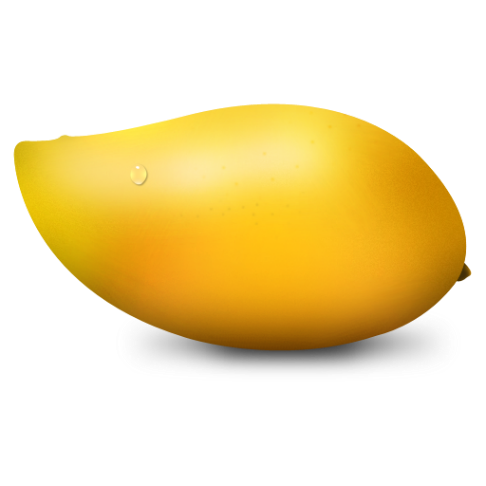 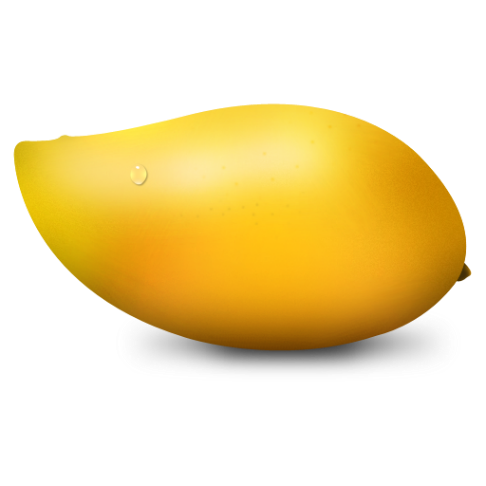 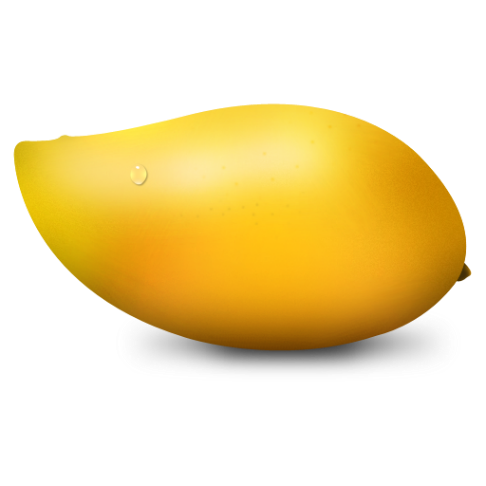 3
3
3
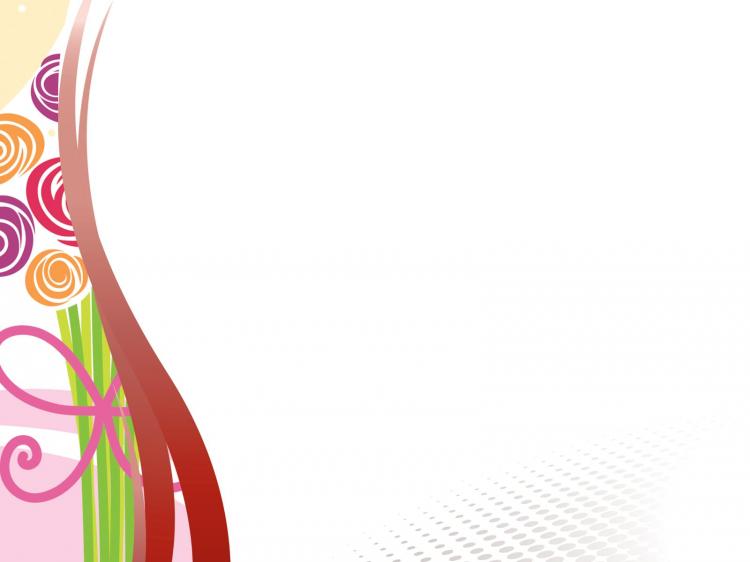 Trò chơi :
Số 3 bí ẩn
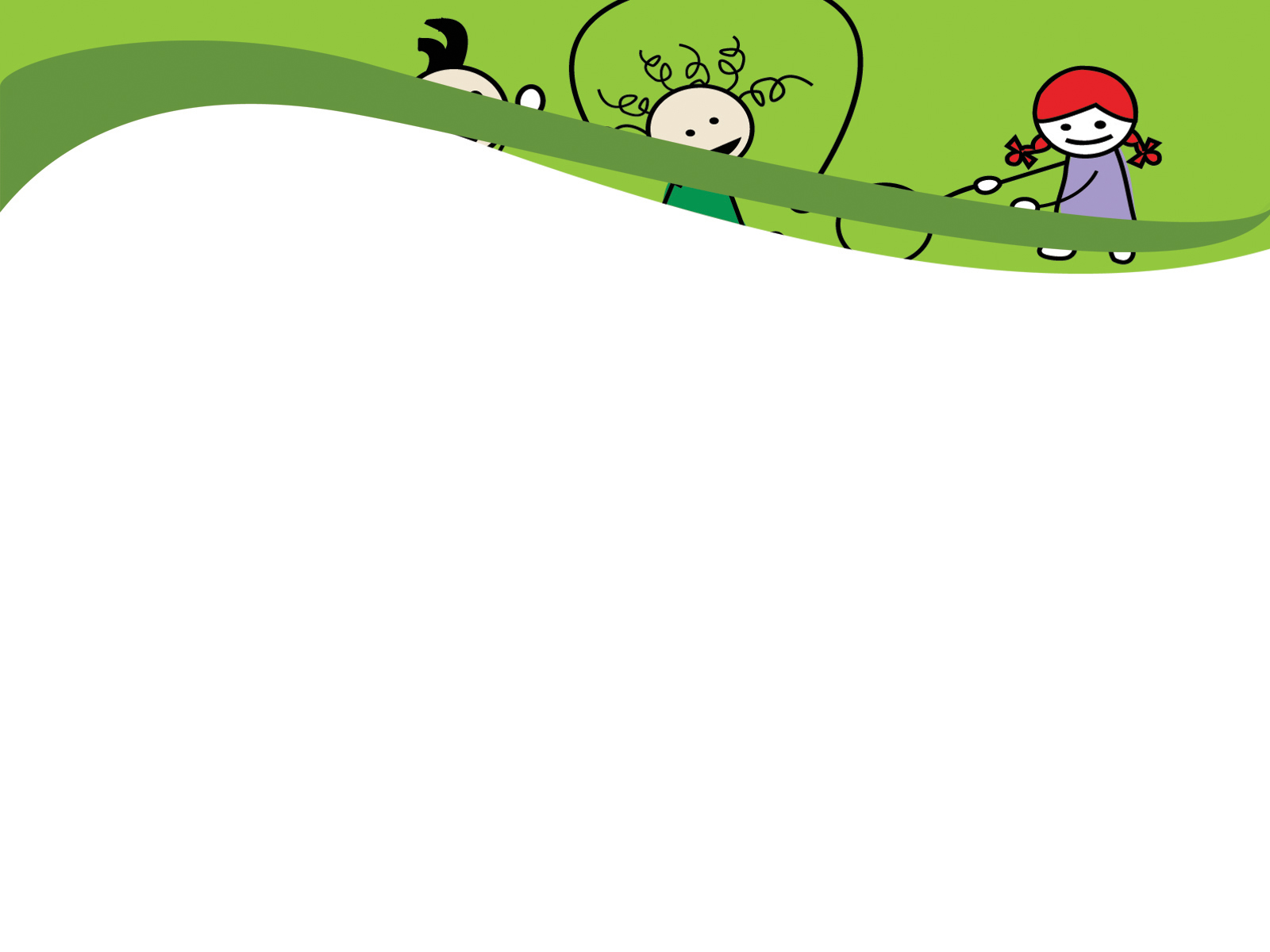 2
3
1
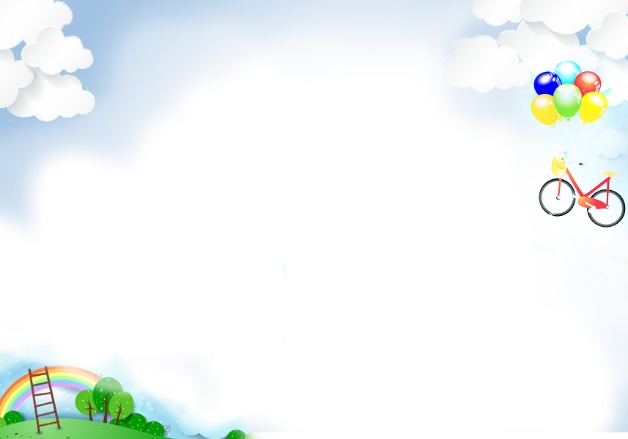 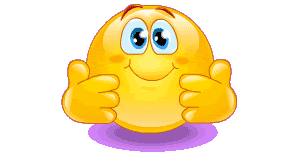 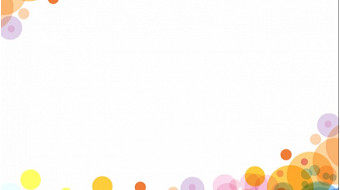 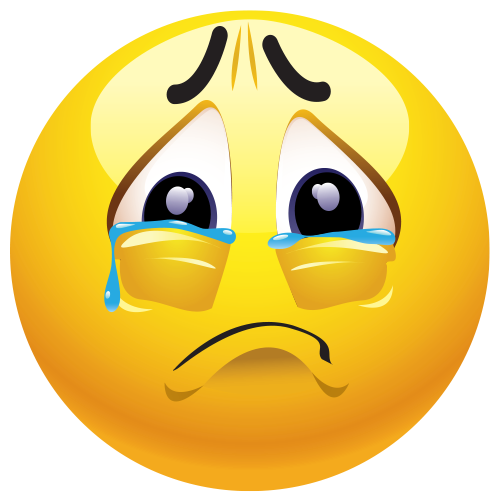 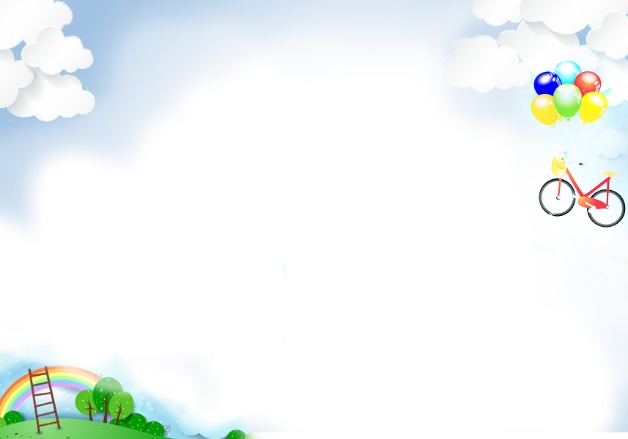 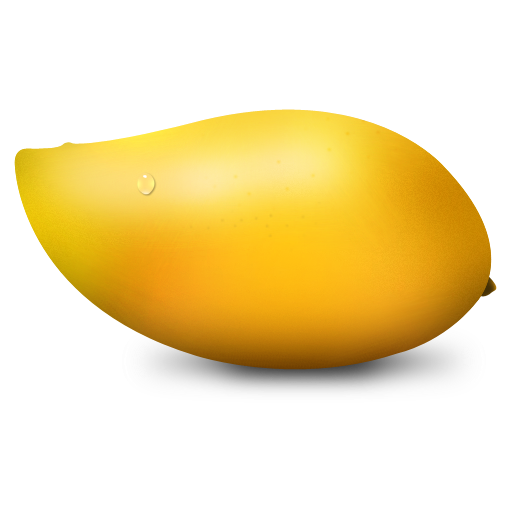 2
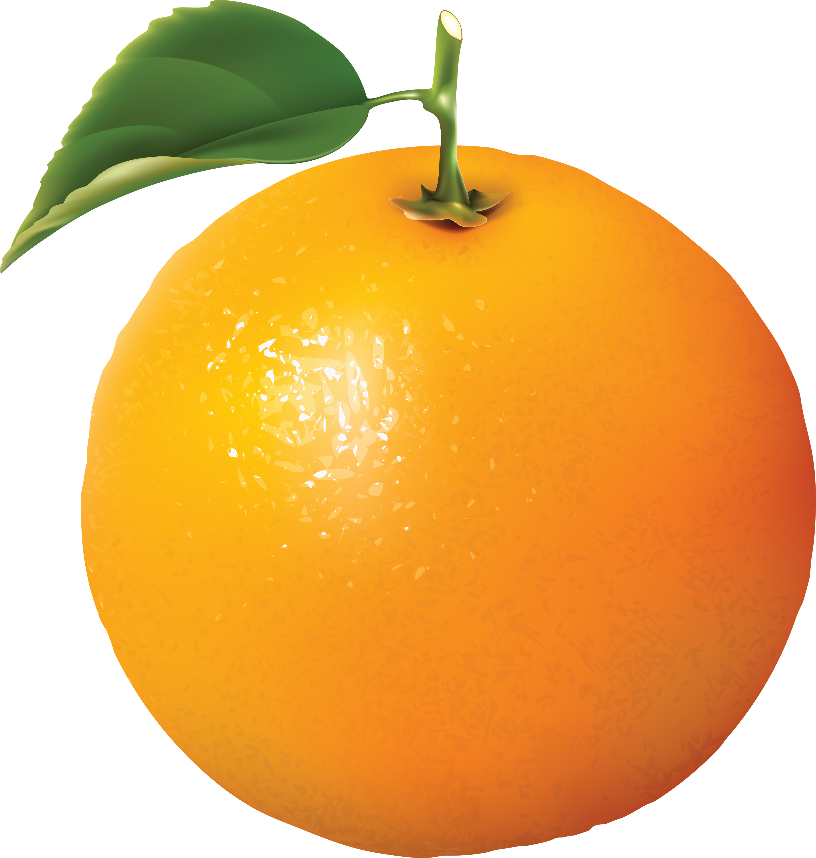 1
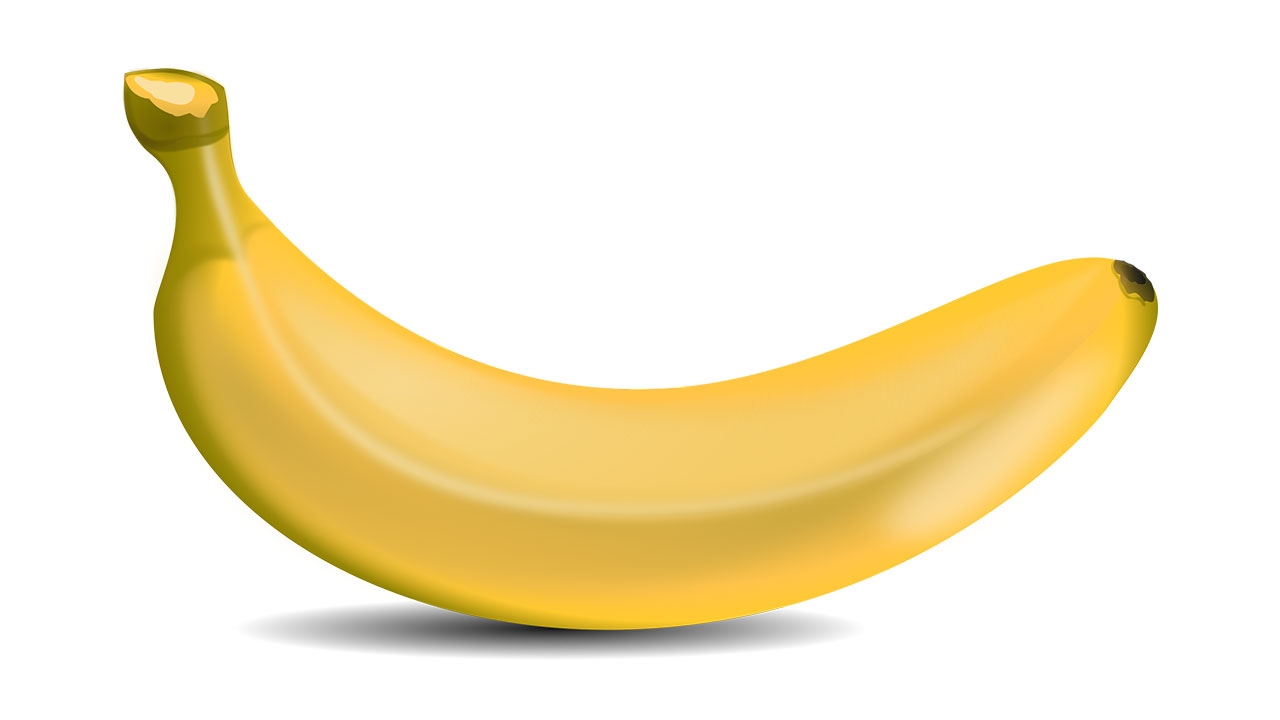 3
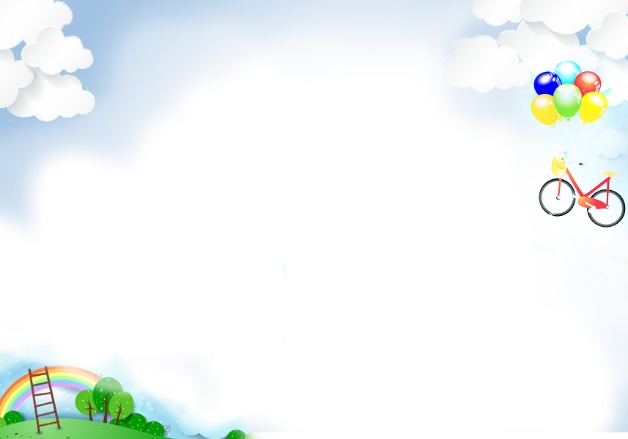 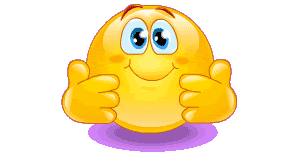 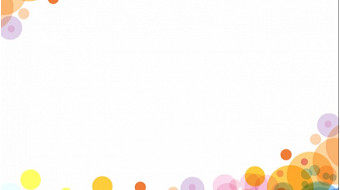 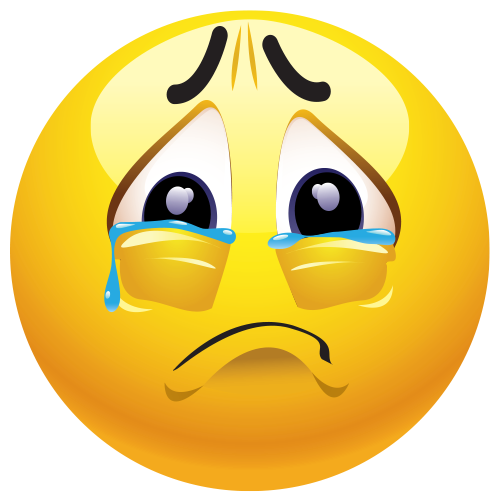 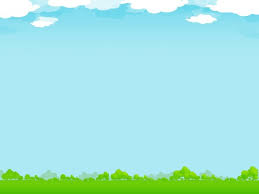 5
3
2
4
1
3
1
3
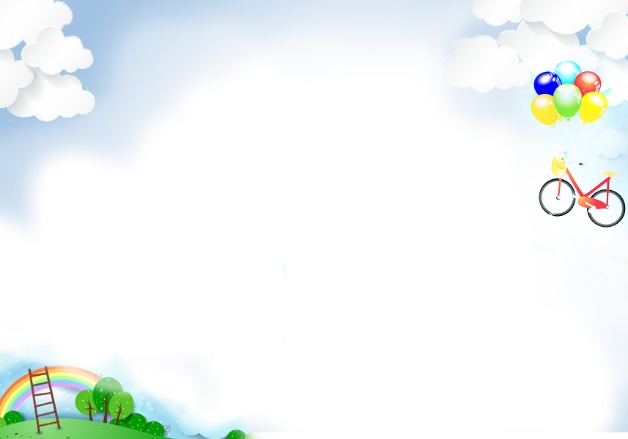 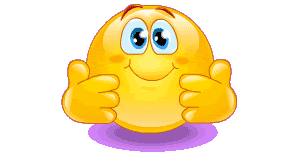 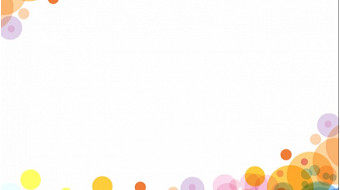 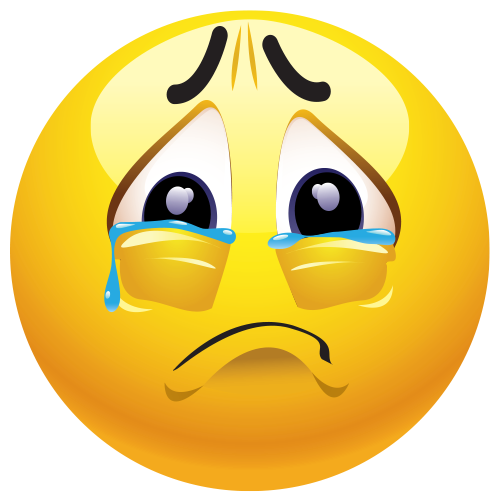